Chapter Nine
Sine fide autem impossibile est placere Deo.
Review of Grammar
Verbs

Cases of Nouns and Adjectives
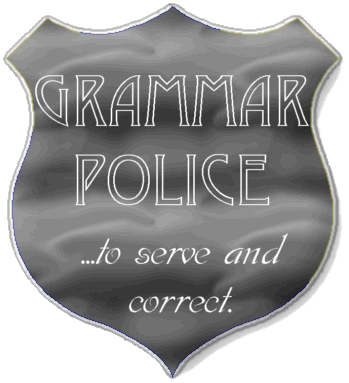 Irregular Verbs
malo            malumus
mavis           mavultis
mavult          malunt
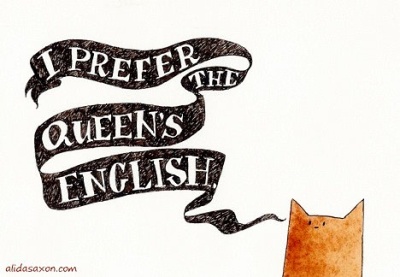 Other Irregular Verbs
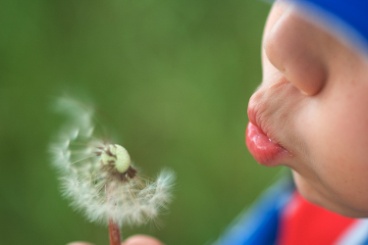 volo  volumus		 nolo		nolumusvis	    vultis		 non vis	non vultisvult    volunt		 non vult	nolunt
Vocabulary
dexter			ordo
		recens		sententia
		sinister		vidua
		varius			levo
		unde			iungo
		aut			ostendo
		Iesus			malo
		iudicium		nolo                             	volo
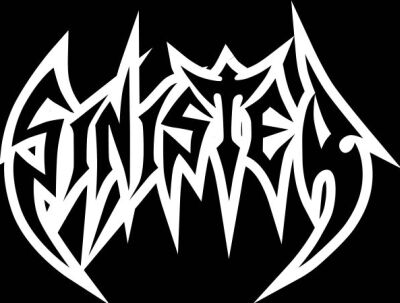 Exercise A.
1. 

malo = present tense = I prefer

non vis = present tense = you do not wish
volumus = present tense = we wish
Exercise B.
1. it was written  = 3/s. neuter = imperfect or perfect
       scribebatur or scriptum est

she had been ignorant of = 3/s. pluperfect =              nesciverat or ignoraverat
it was killed = 3/s. neuter = imperfect or perfect
                necabatur or necatum est
Exercise C.
voc.pl.      voc.pl.            acc.pl.            (ad + acc. pl. m.)
1. Pueri et puellae, epistulas ad omnes vestros amicos  imperative scribite.   
     	
    Boys and girls, write letters to all your friends.
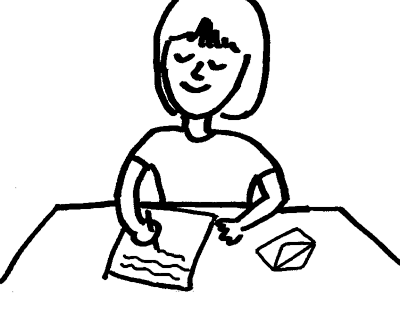 Bible Thought
In principio, Deus creavit caelum et terram.  Deus spectabat suam creationem et  inquit, "Omnis est in suo loco idoneo."  Hic est vera Christiana doctrina.  

 What examples are “in suo loco”?  food? drink?
    drugs?
What else?
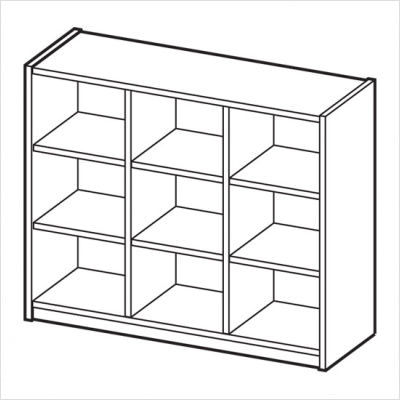 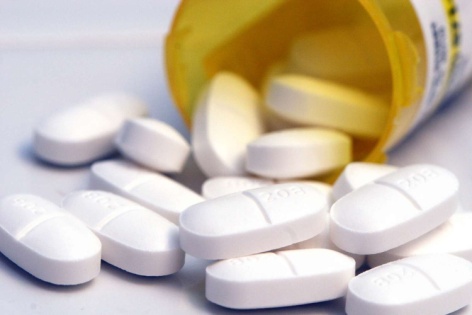 Psalmus Centum et Viginti et Unus
Levavi oculos meos ad clivos; Unde veniet auxilium mihi?
  Meum auxilium a Domino veniet, qui fecit caelum et terram.
  Non permittet pedem tuum cadere; Qui tenet te non dormiet.
  Ecce!  Qui curat Israel neque dormitabit neque dormiet.
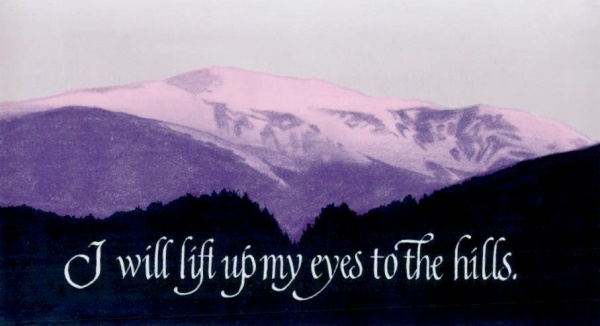 Psalmus Centum et Viginti et Unus
Dominus curat te; Dominus est umbra super dexteram manum tuam.
Sol non uret te per diem, Neque luna per noctem.
Dominus protegit te ab omni malo; Dominus protegit tuum animum.
Dominus servabit tuum introitum et tuum exitum.
Ex hoc nunc et usque ad finem saeculi.
Reading Lesson
Est multo die, et fuit mirus dies.  Erant "Verba in Monte", etiam Iesus sanans servum Ioannem ubi fuerat aegrotus.  Vespere duae familiae et alii Fidelium narrantem fabulam de nativitate Iesūs, quam suus pater ei narraverat, auscultant.
  Nunc  Fidelius  amicis  inquit,  "Puto  eam esse  multā  nocte,  et  ′bonam noctem′  dicere  cupio. Nonnulli nostrum mane surgent, quoniam varia negotia habemus."
Dum amici discedunt, Aquila Ioannaque rogant, "Imus-ne ad oppidum Nain cras?"
Reading Lesson
Nain est oppidum quod est quinque et viginti milia passuum a Capharnao.  Amicam, nomine Susannam, qui vidua recens est, habent, et cum eā visitare volunt.  Iesus et nonnulli discipuli ad Nain iter faciunt, et Aquila Ioannaque cum eis ambulare poterunt.  Mariti putant hanc esse sententiam bonam.  Pueri etiam ire volunt, quoniam Susanna filium  qui est suus bonus amicus habet, et cum eo tempus agere poterunt.
Reading Lesson
Fidelius inquit,  "Mittam Ioannem et Philippum vobiscum.  Vobiscum domum redibunt (they will return), si Iesus ibi in Nain manere cupit."  Et Fidelius et Chuza inquiunt pueros ire posse.  Clara parabit cibum eis et aliis. Tunc Ioanna inquit puellas tempus agere cum Hasmoniis.
    Omnes discedunt, et ambulant ad suas domos.  Defessissimi sunt, tamen non dormiunt.  Tandem dormire possunt, ubi est paene primā luce.
    Servi omnes e somno excitant.  Puellae ambulant ad Hasmoniorum villam cum Fidelio.
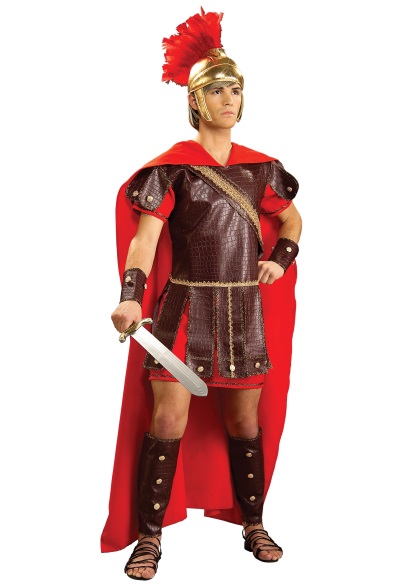 Reading Lesson
Ioanna et sui pueri ad Aquilae domum appropinquant.  Omnes, matres et filii et servi et ancillae, discedunt.  Iesum et Suos discipulos in viā ad Nain inveniunt.  Sunt beati quoniam sunt unā, et sunt cum suo Domino.
Dum iter faciunt, plures et plures viri et feminae sibi iungunt.  Etiam cum Domino tempus agere volunt.  Mox est turba ambulans in viā ad Nain cum Iesu.
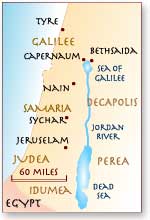